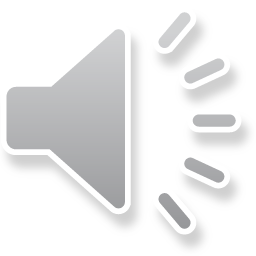 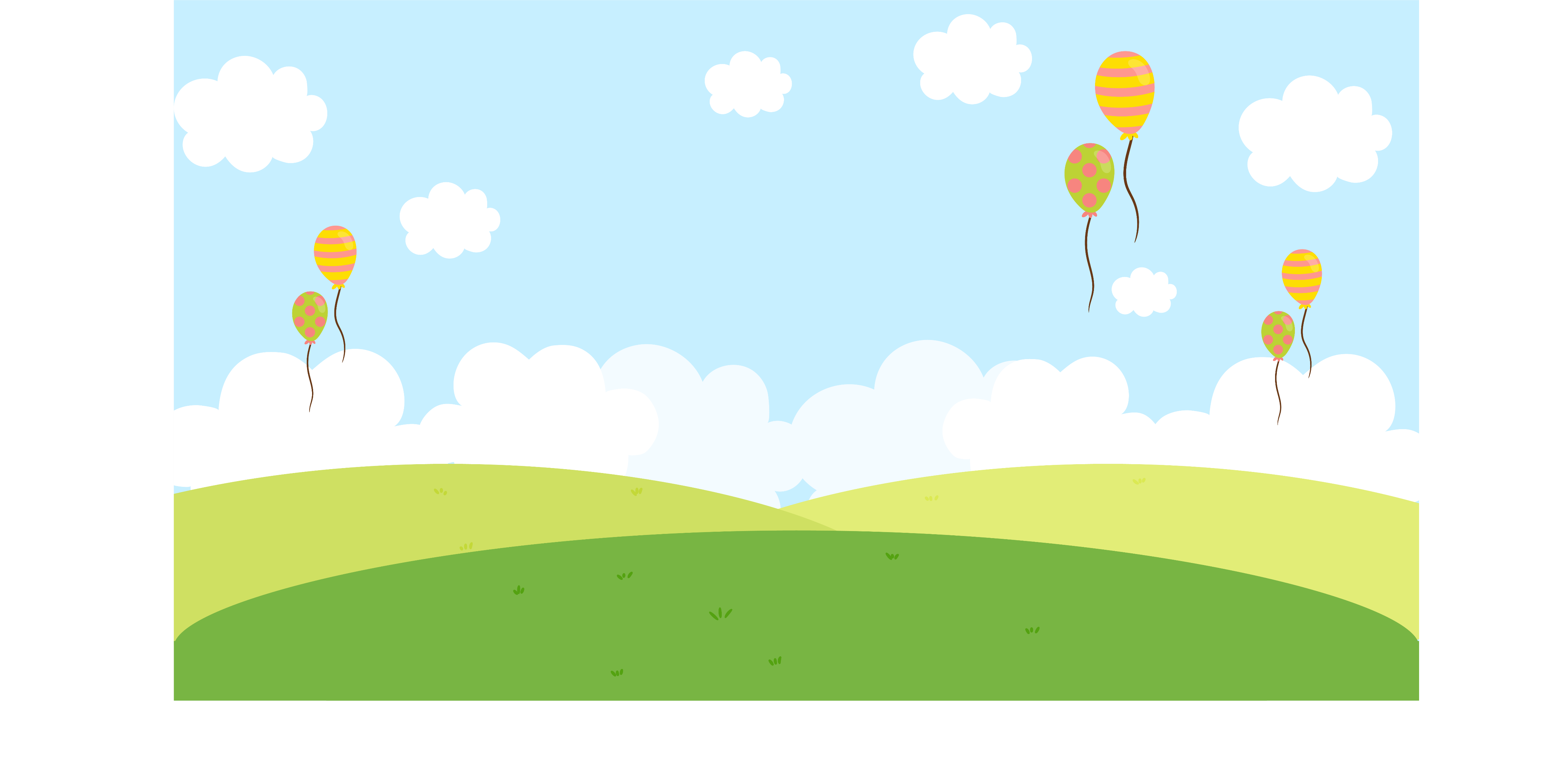 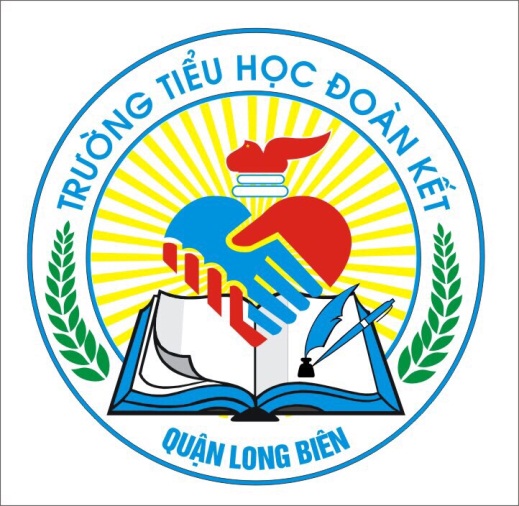 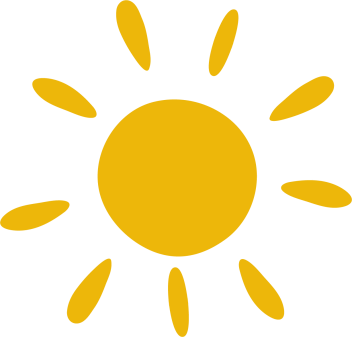 Chào mừng các em 
đến với tiết Đạo đức
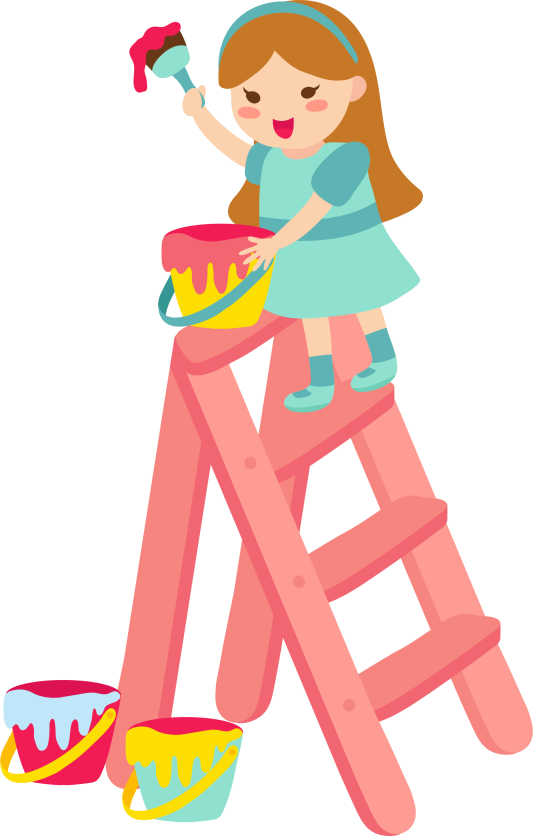 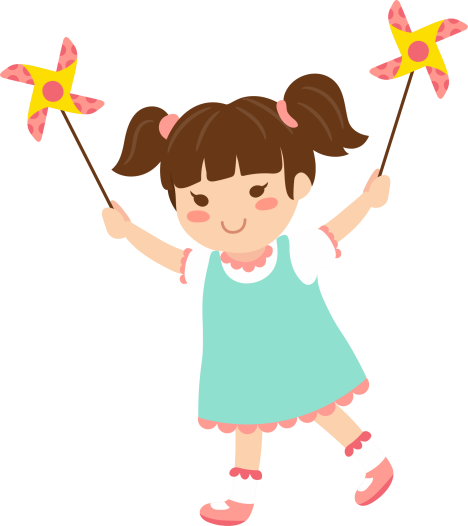 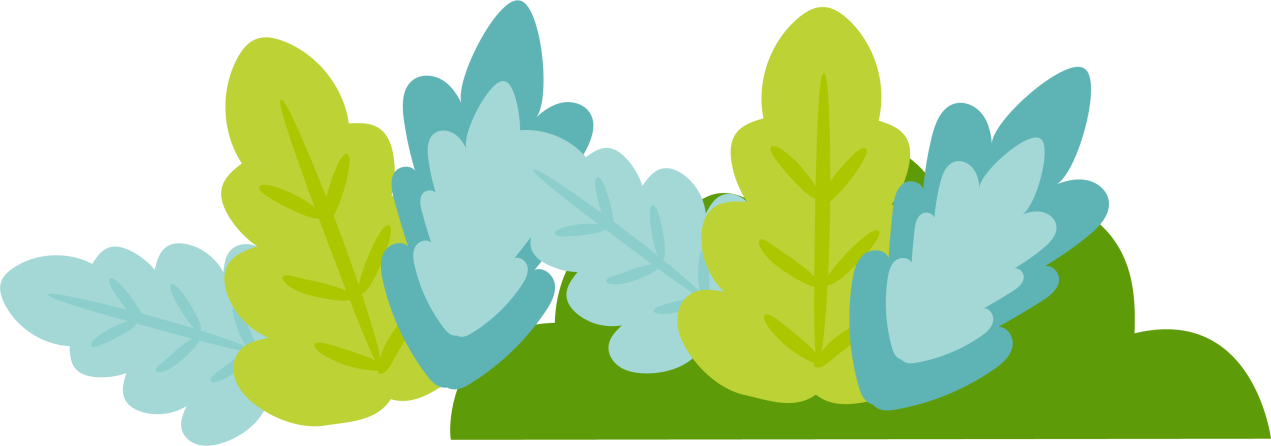 Mục tiêu
Thực hiện được hành động, lời nói 
thể hiện sự kính trọng thầy cô giáo
Nêu được một số biểu hiện của sự kính trọng thầy giáo, cô giáo
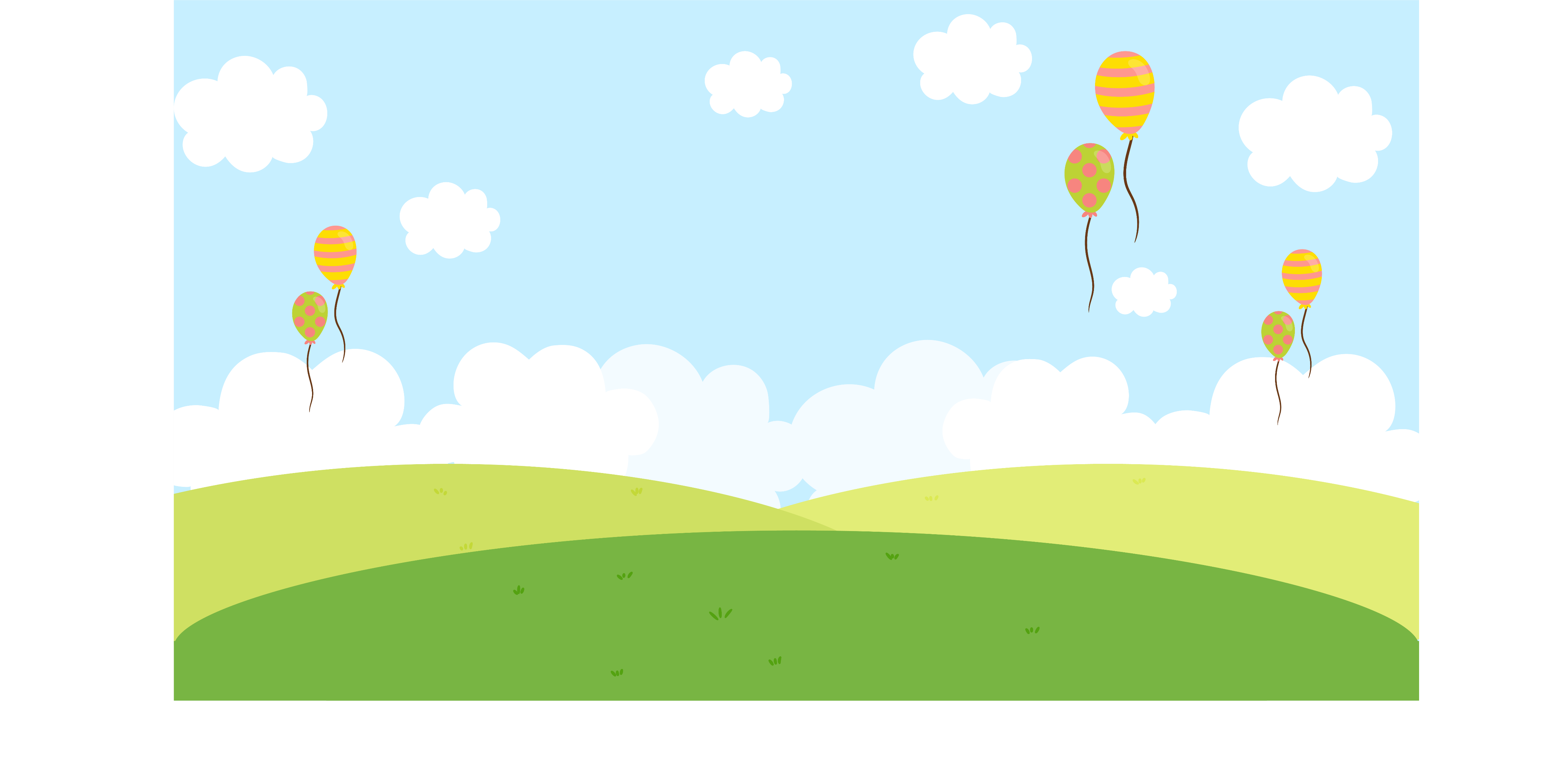 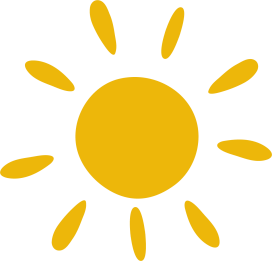 + Cô giáo trong bài thơ đã làm những gì cho học sinh?
+ Những việc làm đó thể hiện tình cảm của cô giáo đối với học sinh như thế nào?
+ Tình cảm của bạn nhỏ trong bài thơ đối với giáo viên như thế nào?
1. Đọc thơ và trả lời câu hỏi sau:
a. Cô giáo trong bài thơ đã làm những gì cho học sinh?
b. Những việc làm đó thể hiện tình cảm của cô giáo đối với học sinh như thế nào?
c. Tình cảm của bạn nhỏ trong bài thơ đối với giáo viên như thế nào?
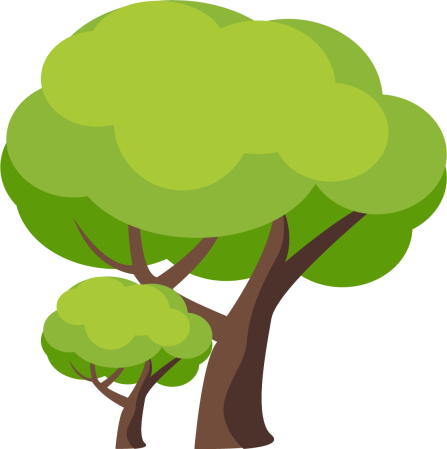 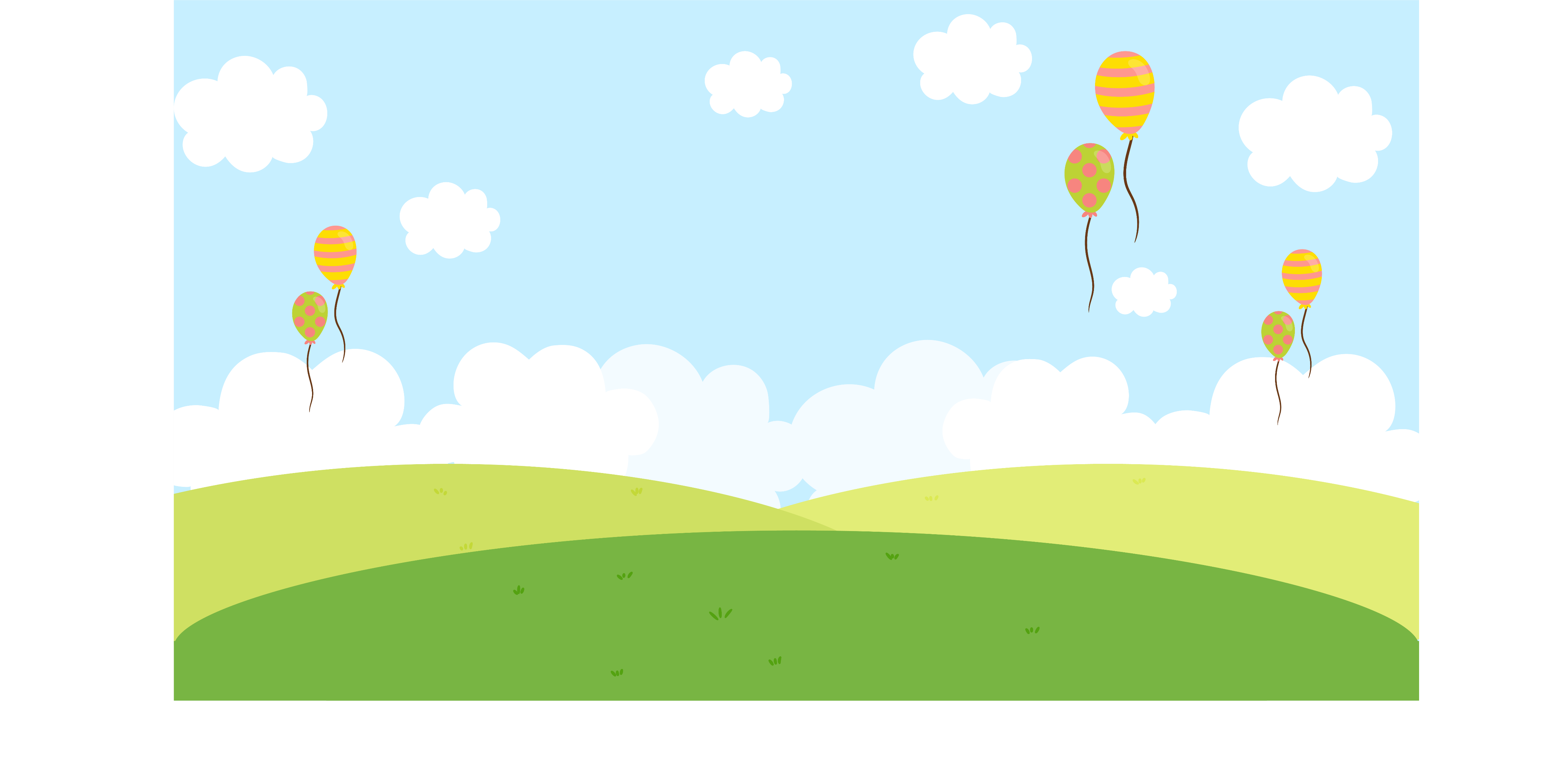 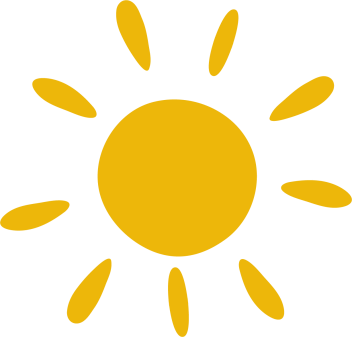 Cô giáo lớp em

Sáng nào em đến lớpCũng thấy cô đến rồiĐáp lời “Chào cô ạ!”Cô mỉm cười thật tươiCô dạy em tập viếtGió đưa thoảng hương nhàiNắng ghé vào cửa lớpXem chúng em học bàiNhững lời cô giáo giảngẤm trang vở thơm thoYêu thương em ngắm mãiNhững điểm mười cô cho
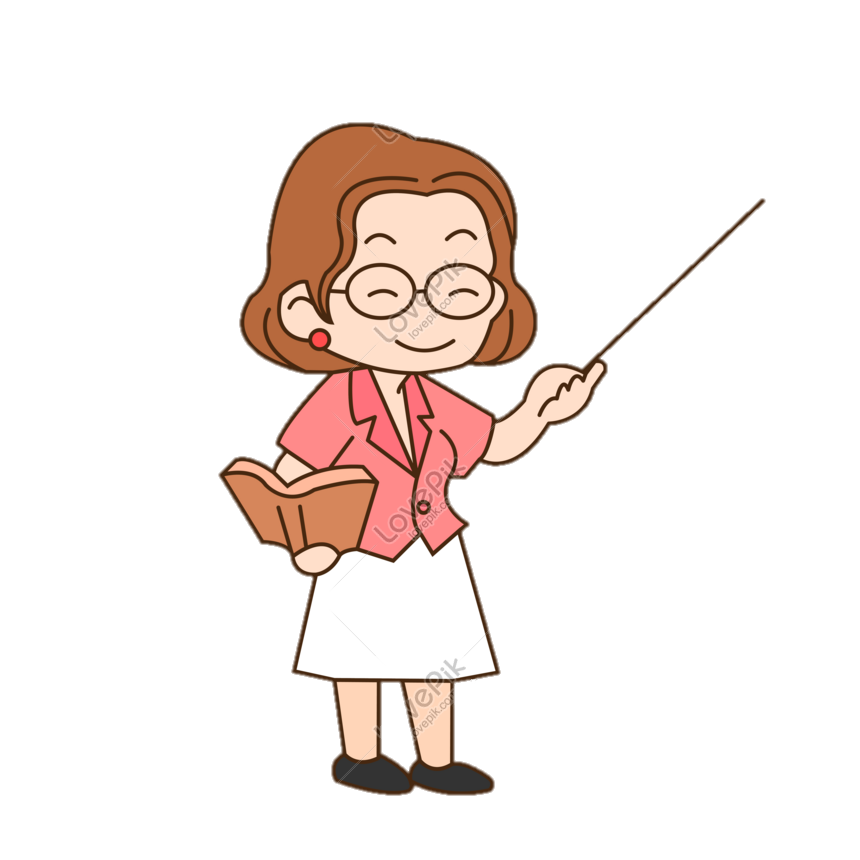 01
Click add caption text
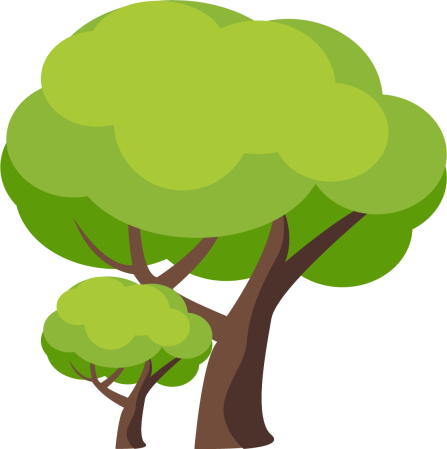 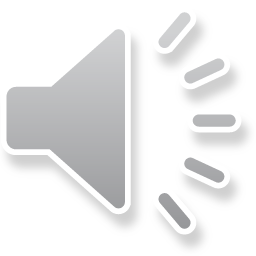 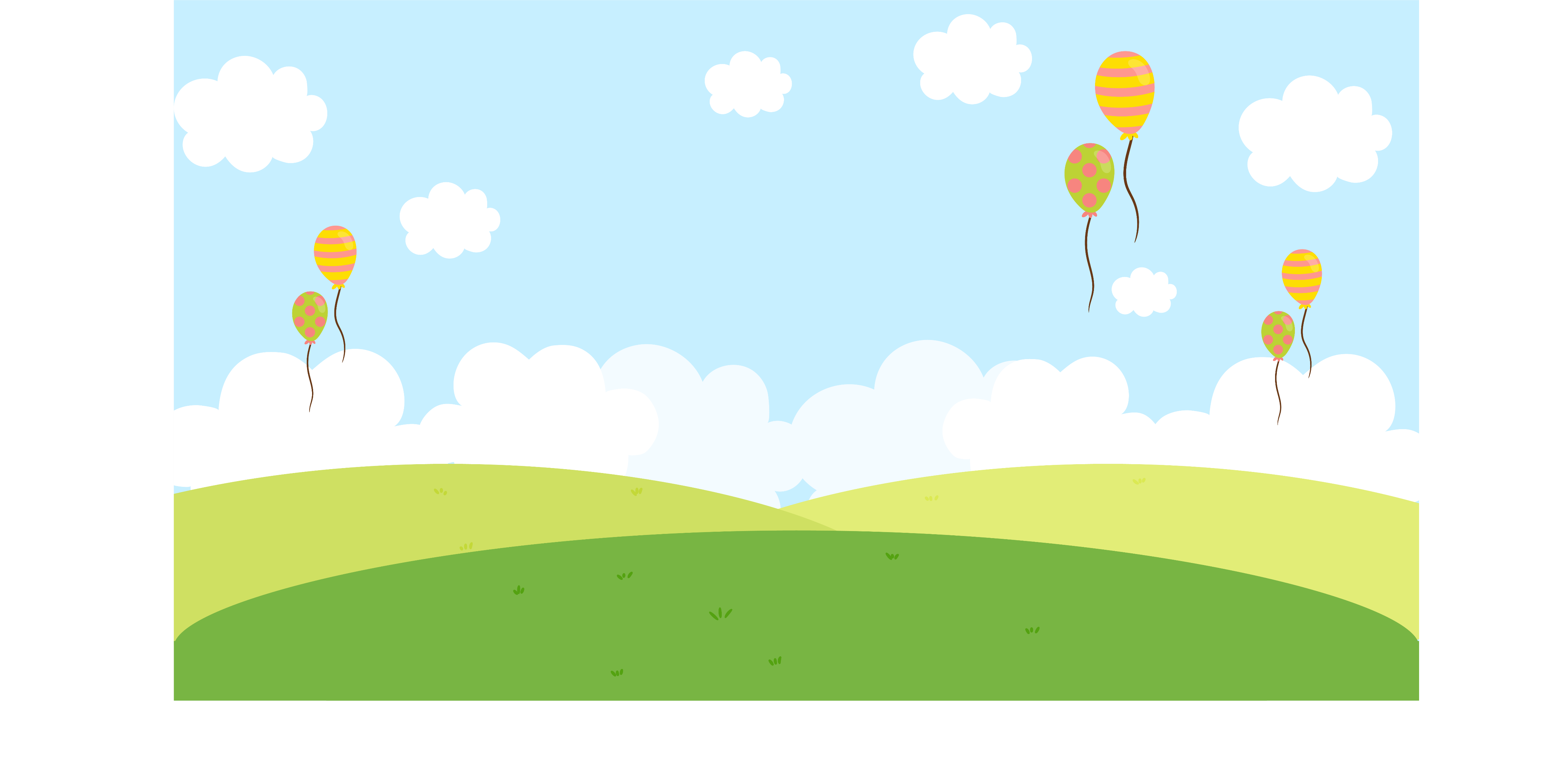 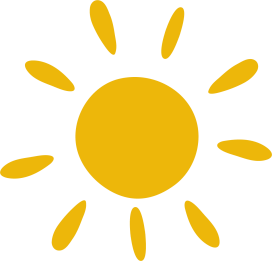 + Cô giáo trong bài thơ đã làm những gì cho học sinh?
+ Những việc làm đó thể hiện tình cảm của cô giáo đối với học sinh như thế nào?
+ Tình cảm của bạn nhỏ trong bài thơ đối với giáo viên như thế nào?
Thảo luận nhóm, trả lời câu hỏi sau:
a. Cô giáo trong bài thơ đã làm những gì cho học sinh?
b. Những việc làm đó thể hiện tình cảm của cô giáo đối với học sinh như thế nào?
c. Tình cảm của bạn nhỏ trong bài thơ đối với giáo viên như thế nào?
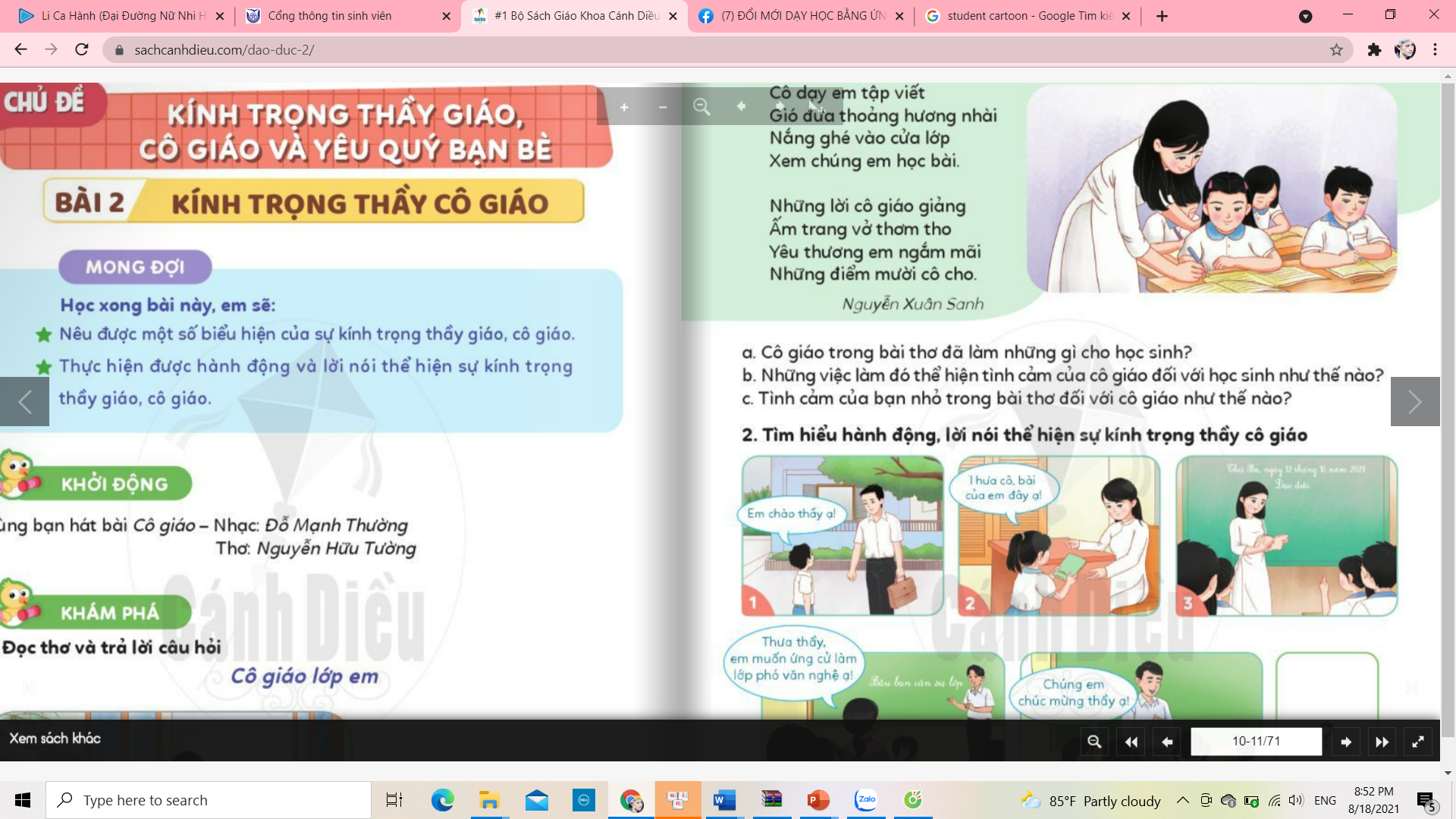 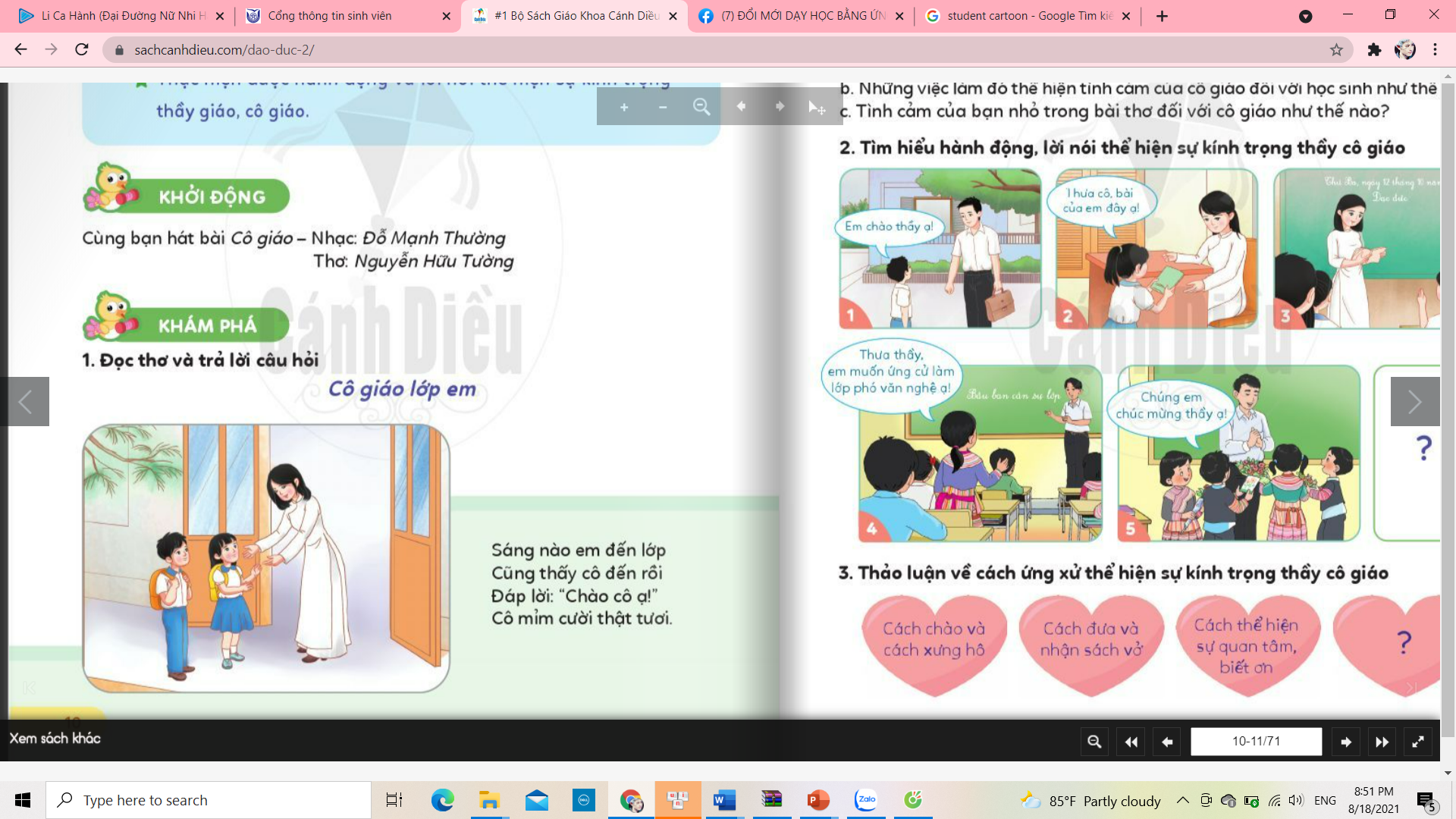 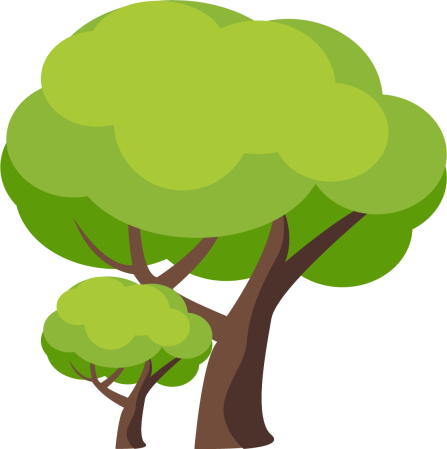 2. Tìm hiểu hành động, lời nói thể hiện sự kính trọng thầy, cô giáo:
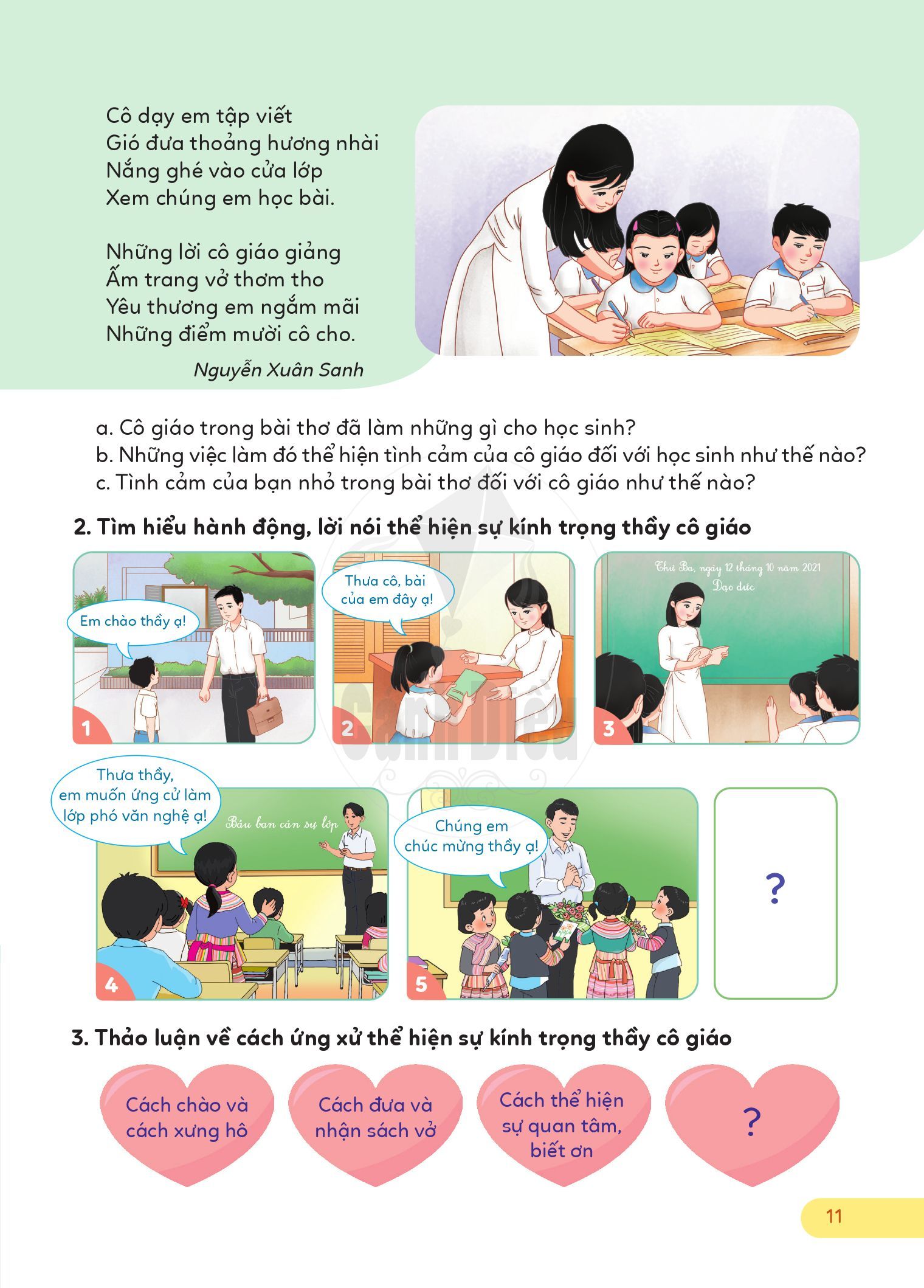 Đứng nghiêm
Mắt nhìn thầy
- Lễ phép
Thảo luận nhóm 4
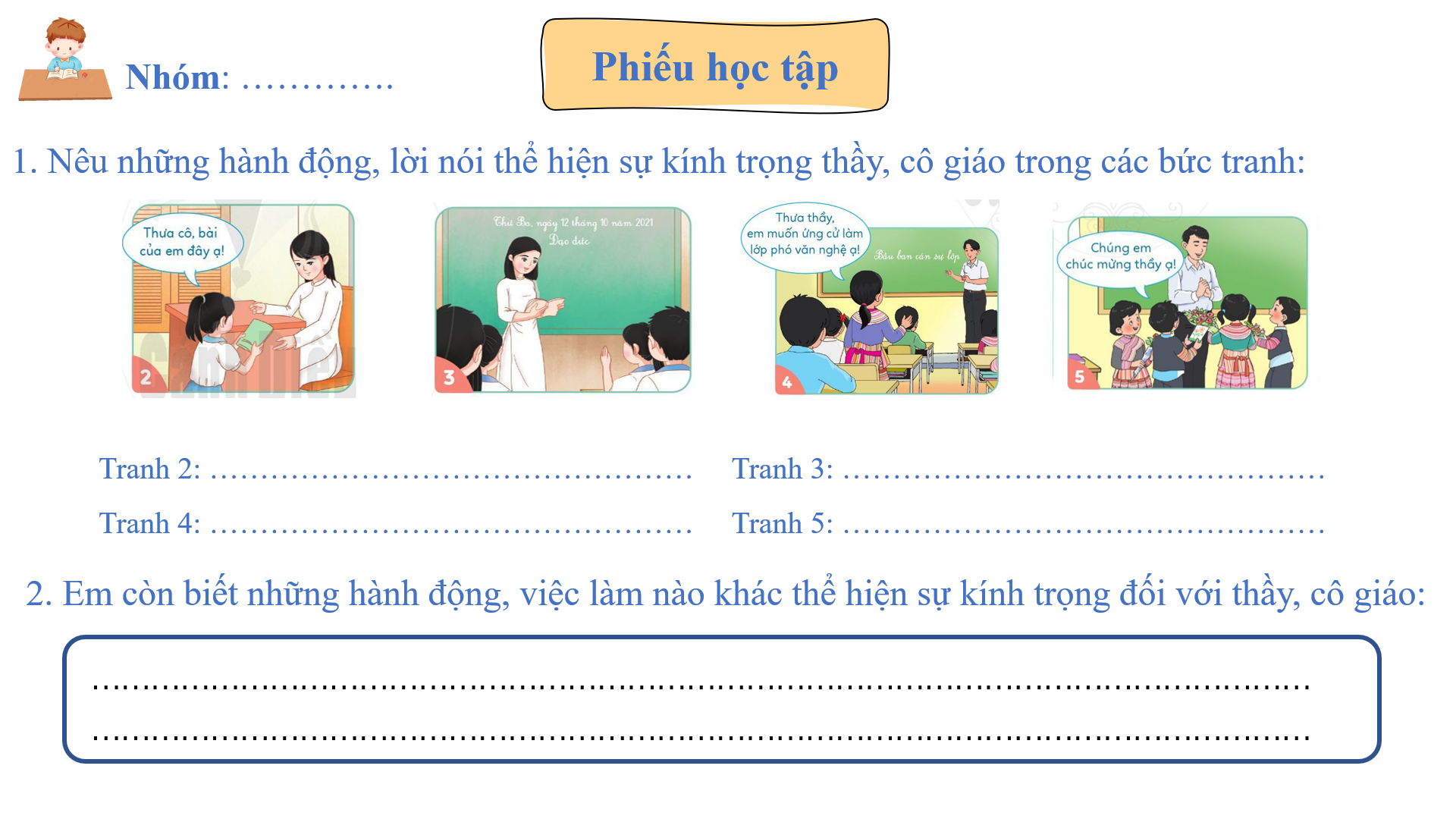 3. Thảo luận về cách ứng xử thể hiện sự kính trọng thầy, cô giáo:
Cách thể hiện sự 
quan tâm, biết ơn
Cách nói 
lời đề nghị
Cách đưa và 
nhận sách vở
Cách chào
Cách đưa và nhận vở
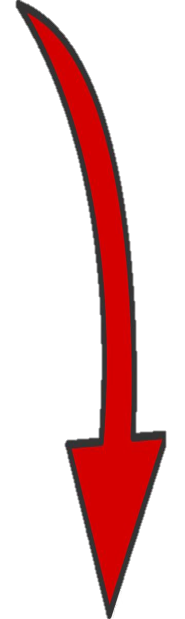 Cách chào
Đưa và nhận vở bằng hai tay
Mắt nhìn thầy cô.
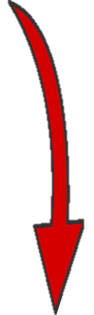 Xưng hô lễ phép
Đứng ngay ngắn
Mắt nhìn thầy cô
Cách ứng xử 
thể hiện sự kính trọng thầy cô giáo
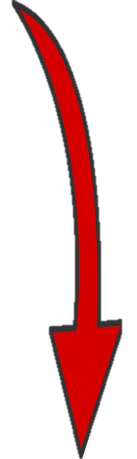 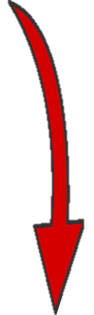 Cách thể hiện sự quan tâm, biết ơn
Cách nói lời đề nghị
Nói nhẹ nhàng, lịch sự
Đứng ngay ngắn
Mắt nhìn thầy cô
Hỏi thăm khi thầy cô ốm, mệt
Viết lời yêu thương, nói lời chúc mừng thầy cô
Giúp đỡ những công việc phù hợp
........
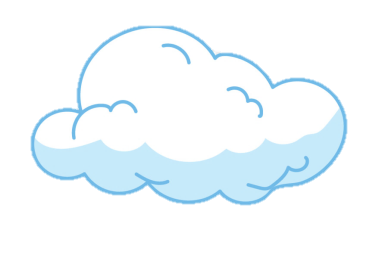 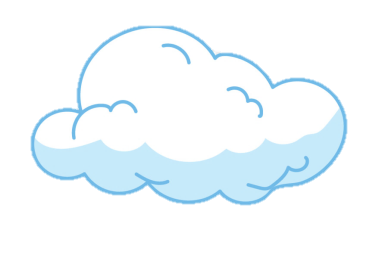 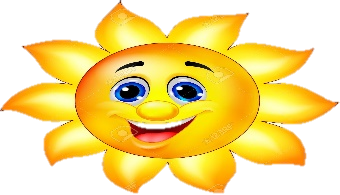 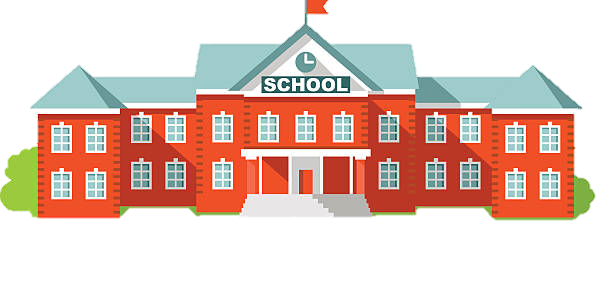 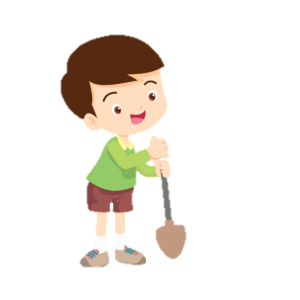 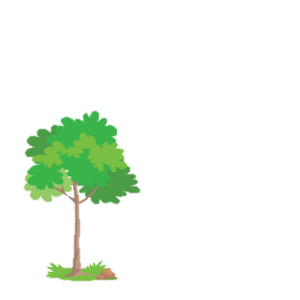 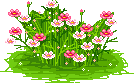 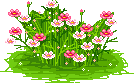 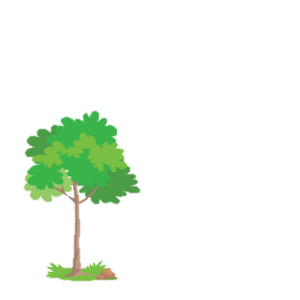 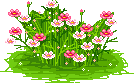 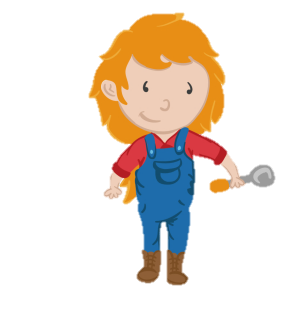 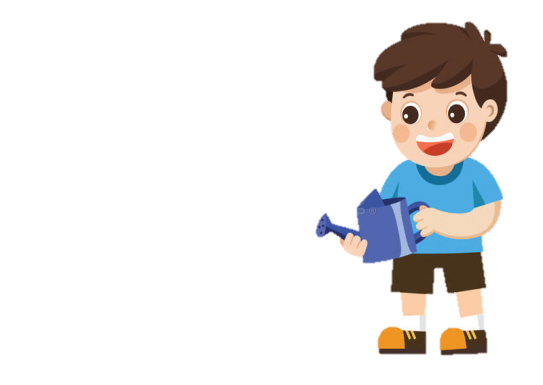 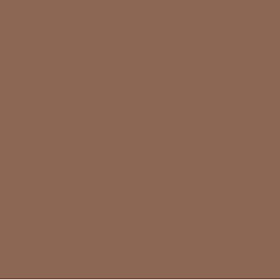 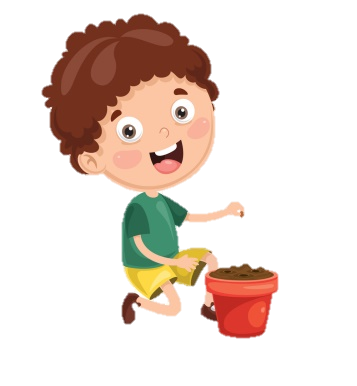 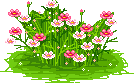 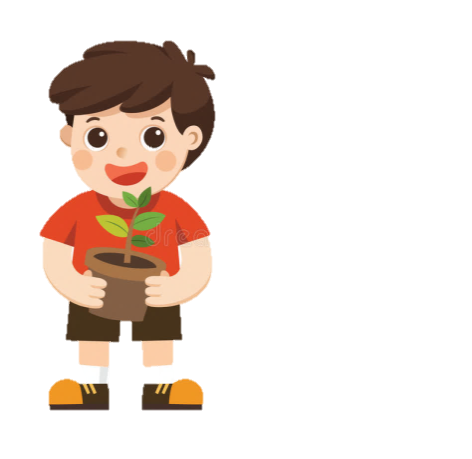 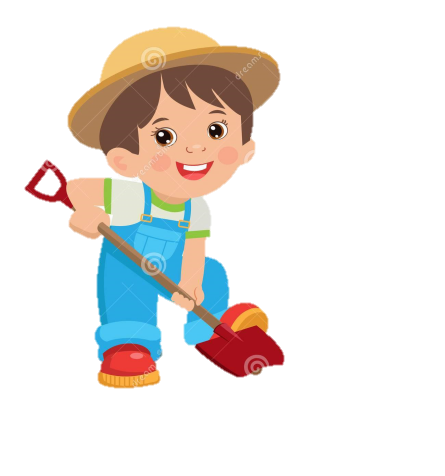 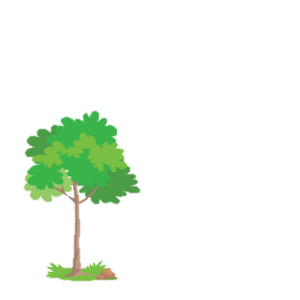 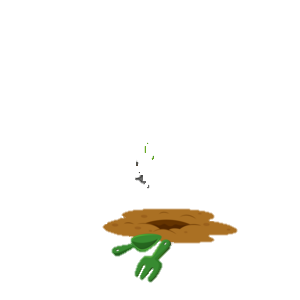 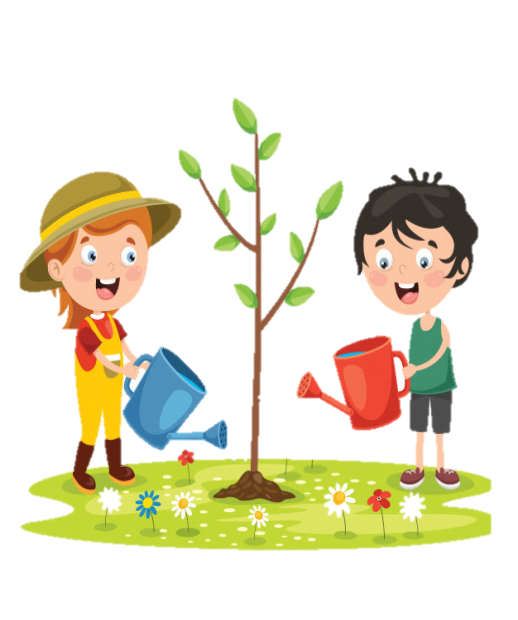 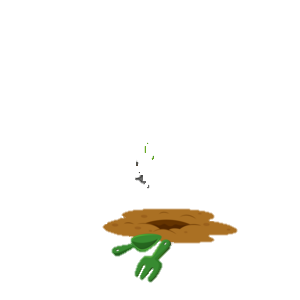 2
1
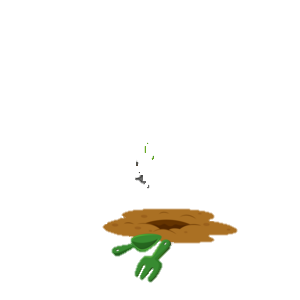 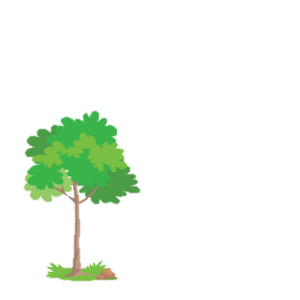 3
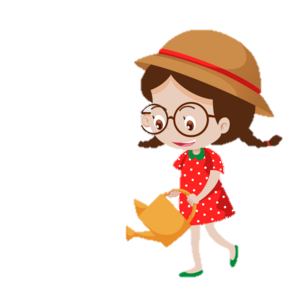 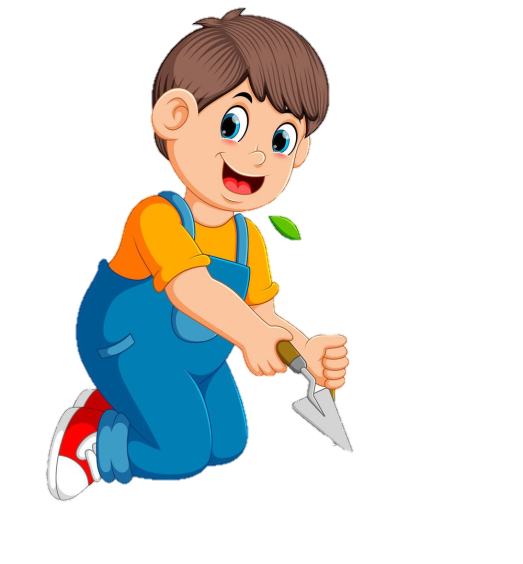 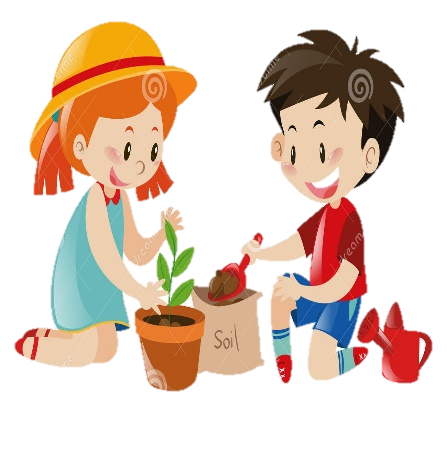 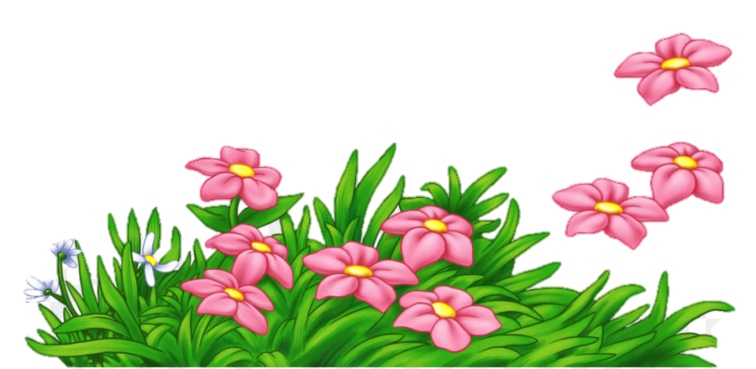 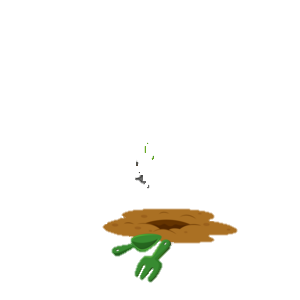 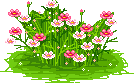 4
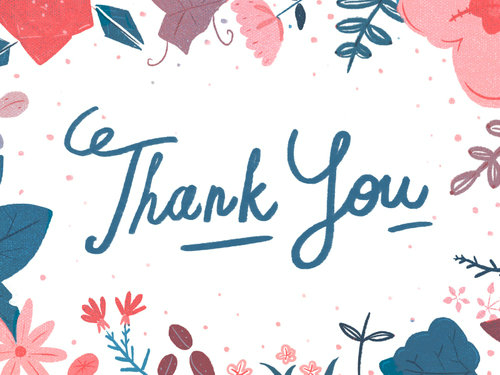 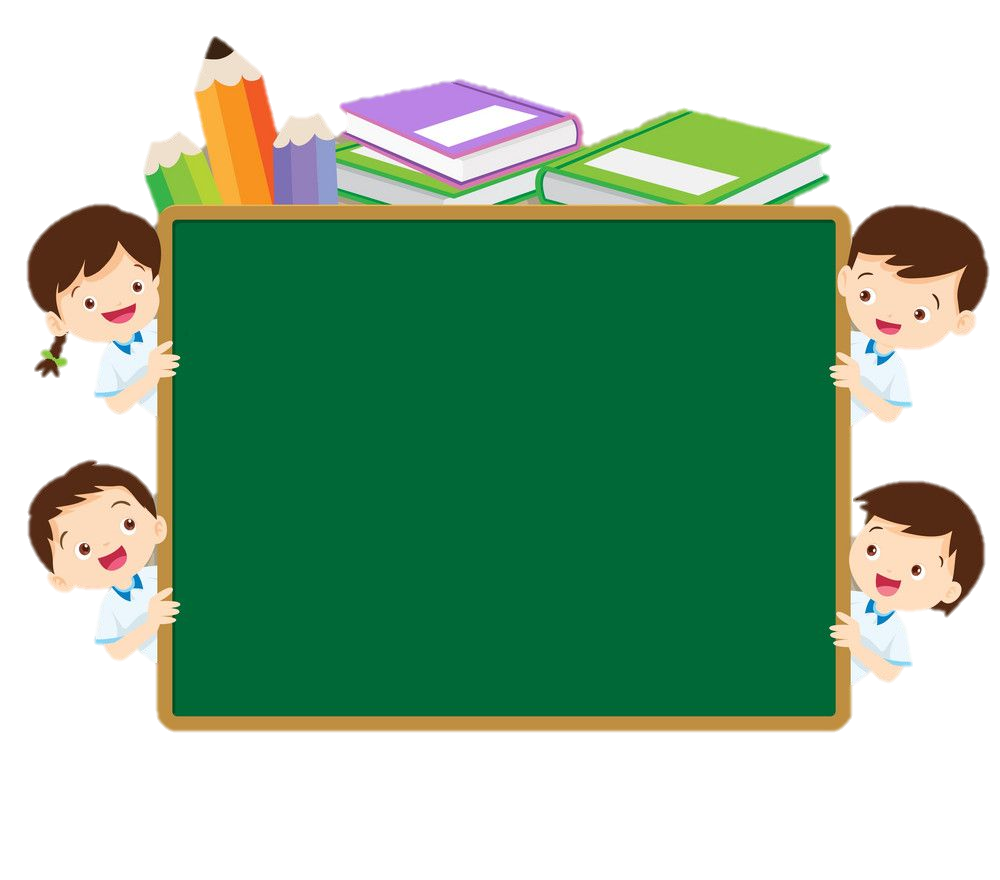 Hành động nào dưới đây không 
thể hiện sự kính trọng thầy, cô giáo:
A. Hỏi thăm cô bị ốm
B. Nói chuyện riêng trong giờ học
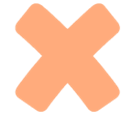 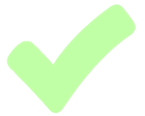 C. Xin phép cô khi ra khỏi lớp
D. Chào cô khi tan học
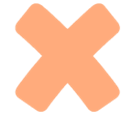 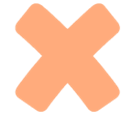 Trở về
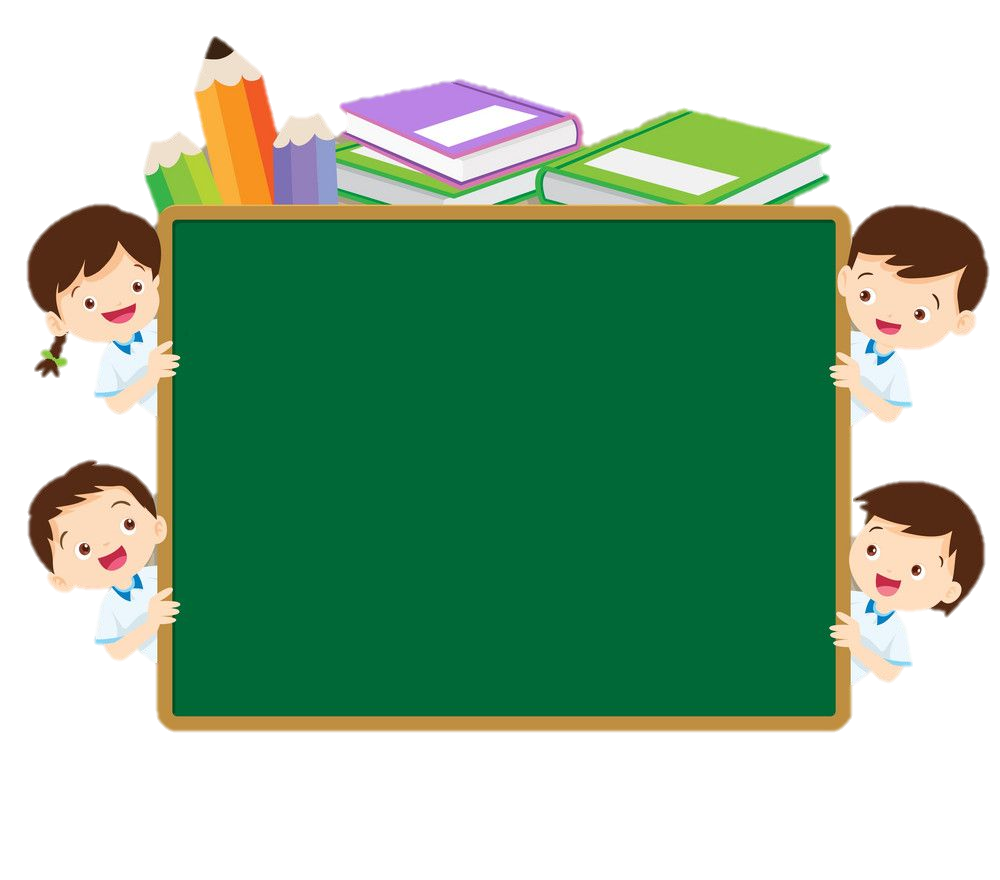 Hành động nào dưới đây 
thể hiện sự kính trọng thầy, cô giáo:
C.
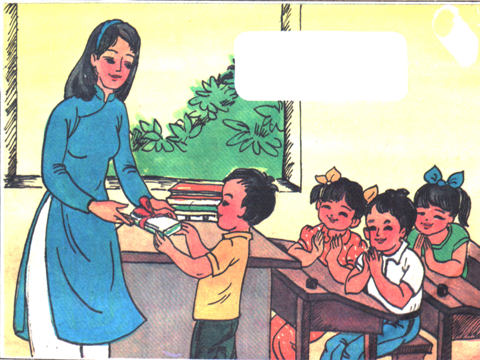 A.
B.
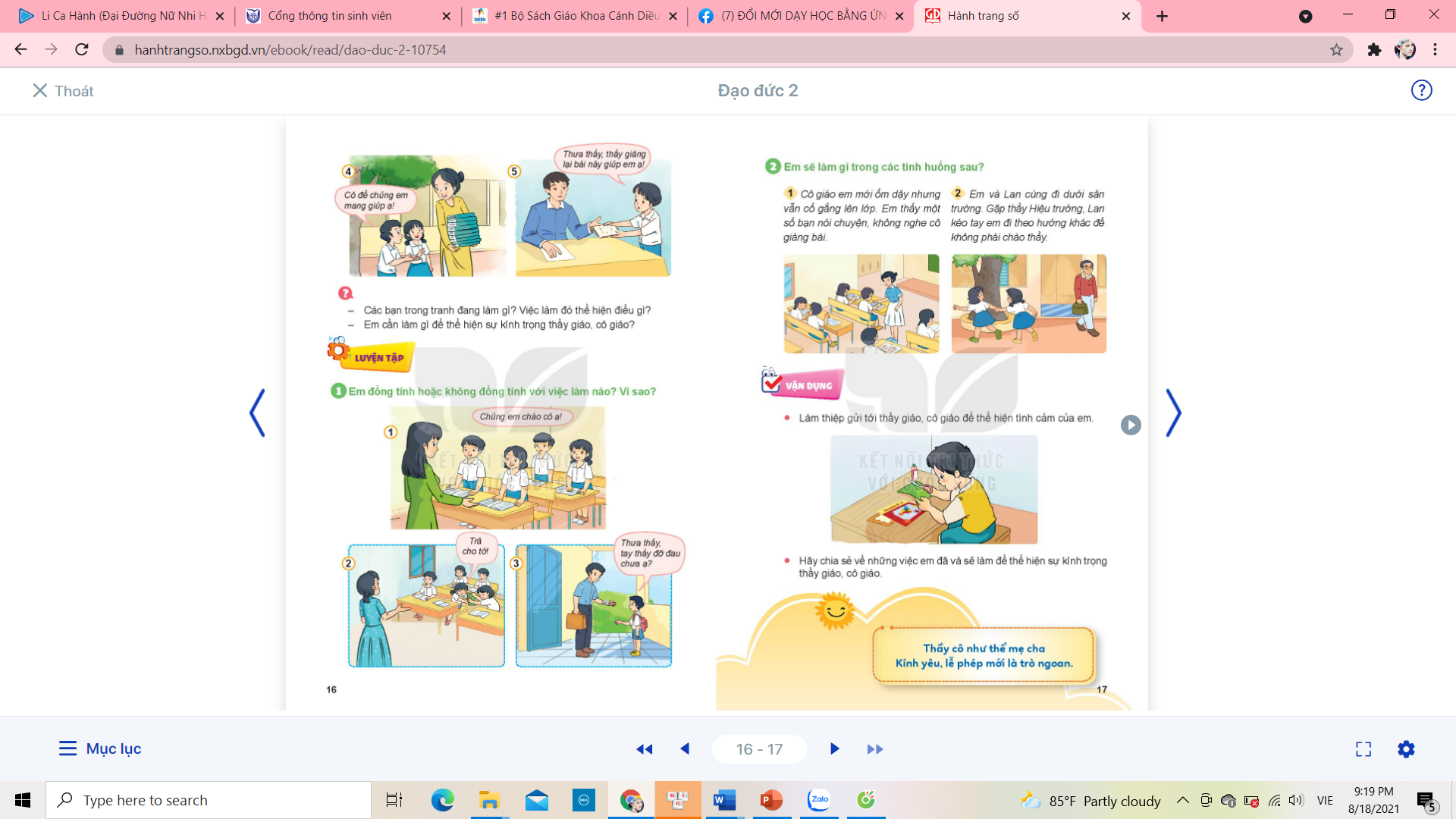 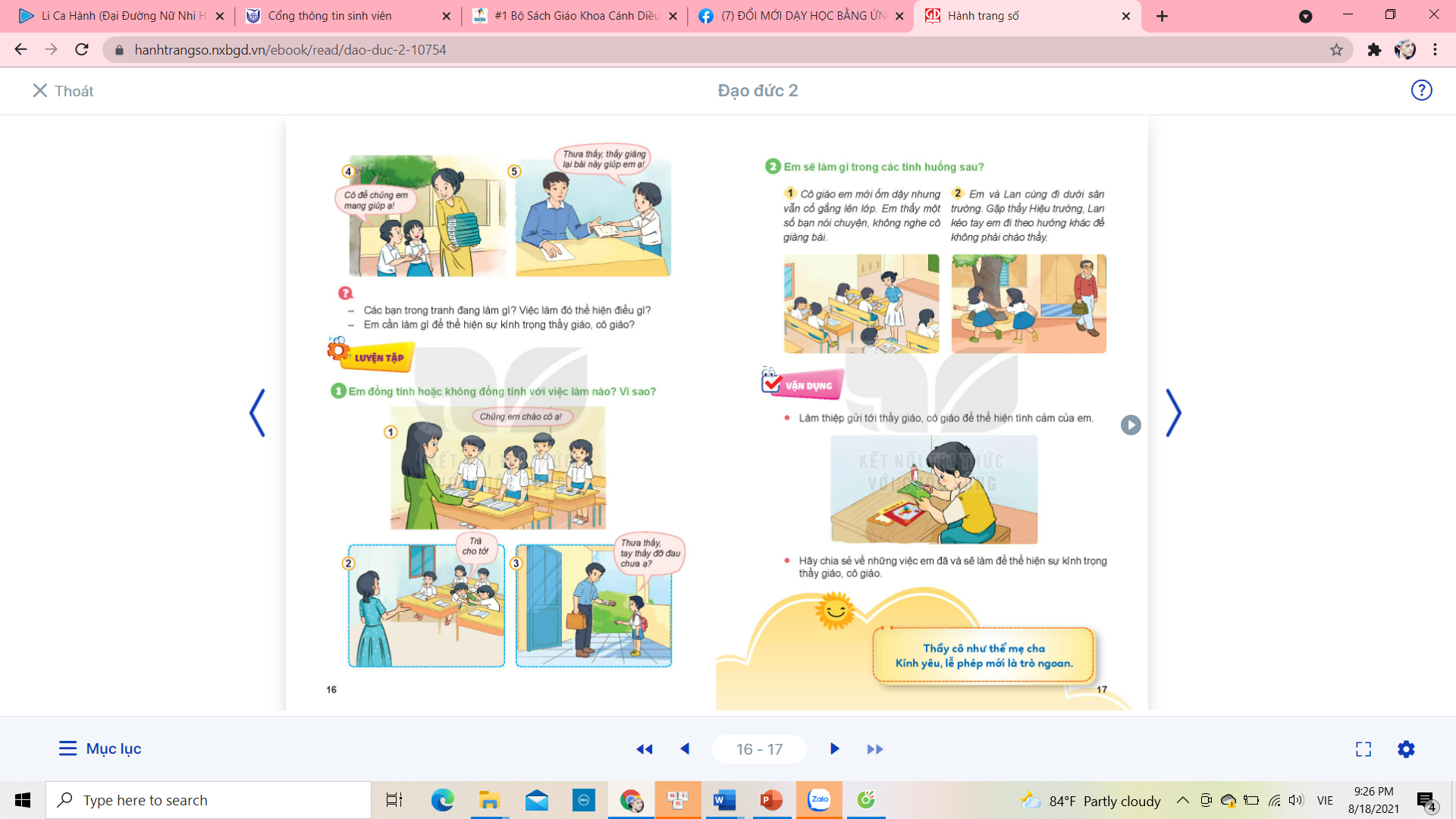 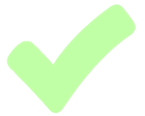 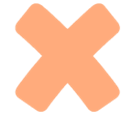 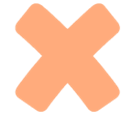 Trở về
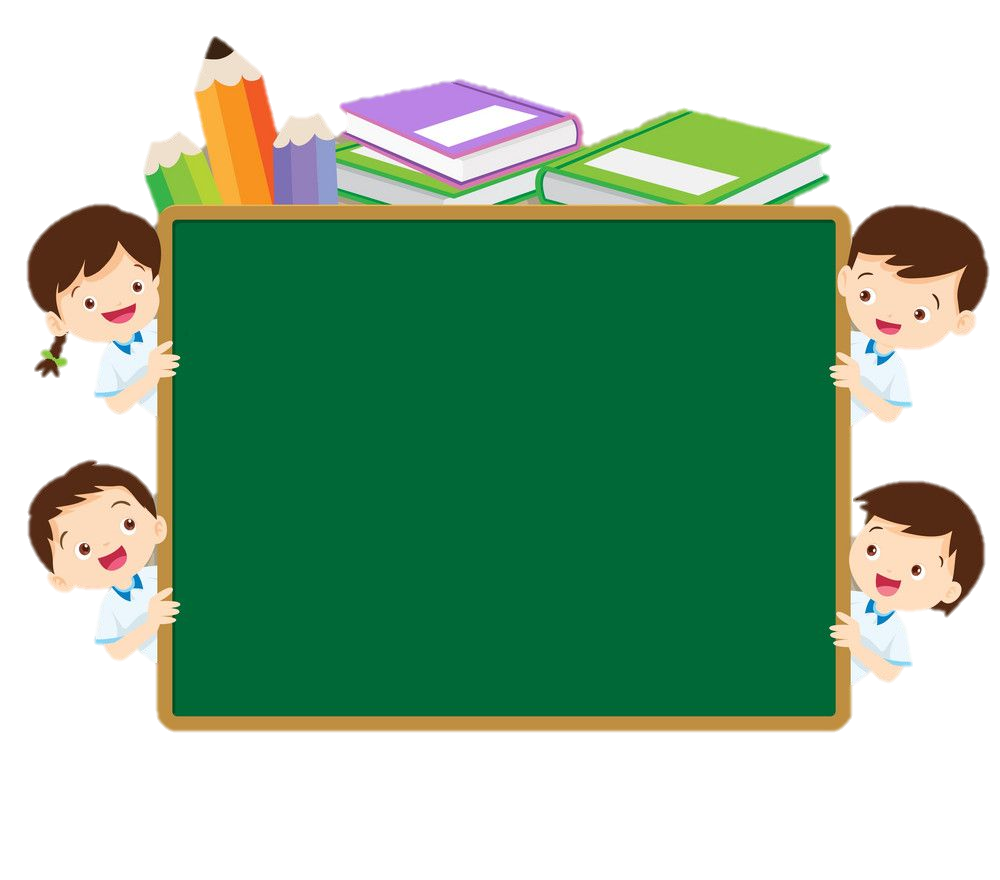 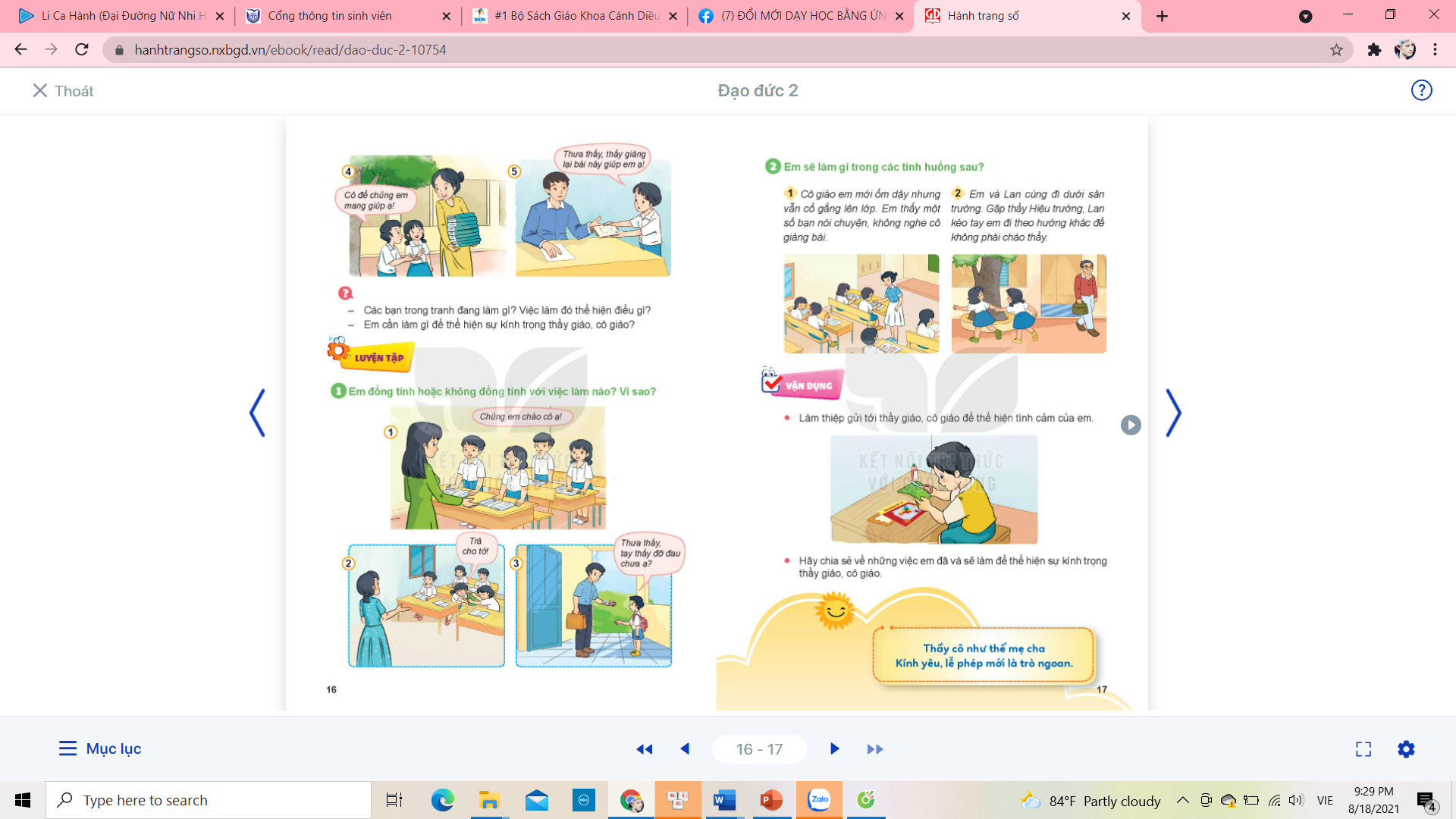 Em sẽ làm gì khi gặp tình huống dưới đây:
A. Vội vàng rời đi
B. Nhờ cô bê thêm chồng sách
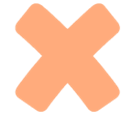 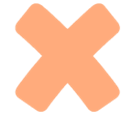 C. Nói với cô: “Cô để chúng em mang giúp ạ!”
Trở về
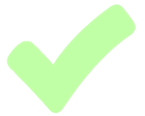 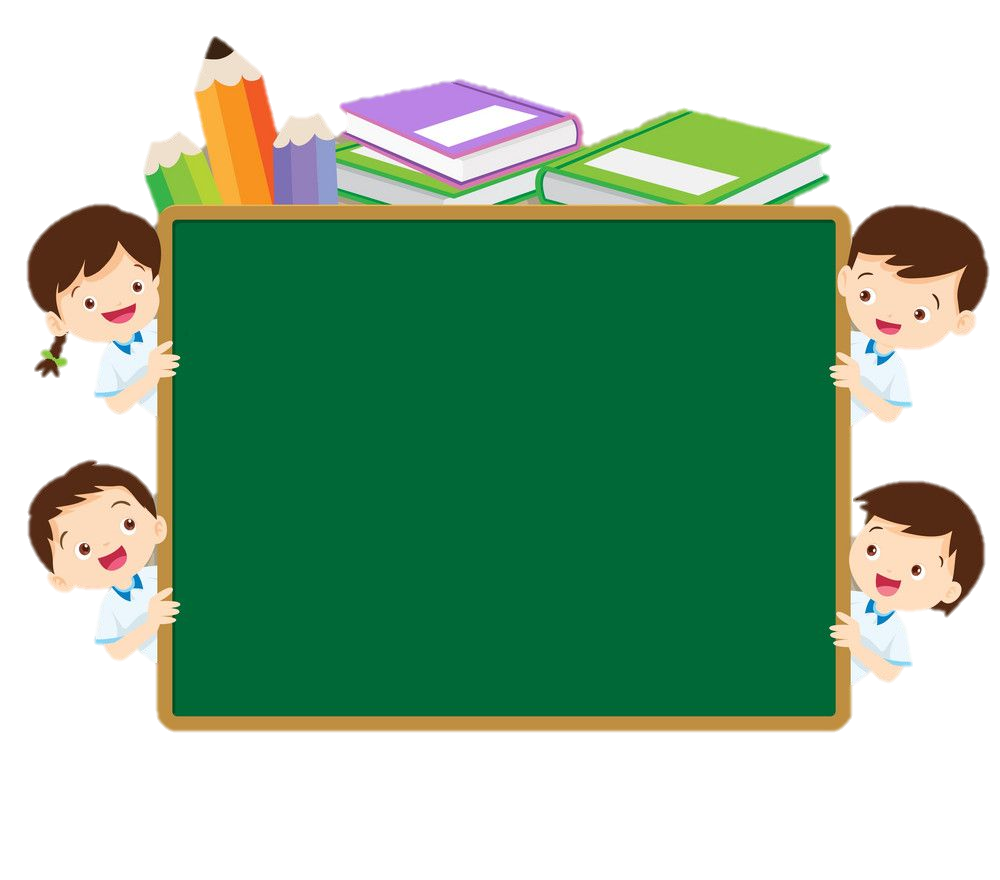 Hành động nào dưới đây
thể hiện sự kính trọng thầy, cô giáo:
B. Nói tự do trong giờ học
A. Chỉ cần chào thầy cô khi gặp ở trường
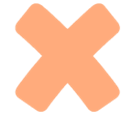 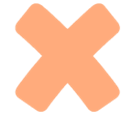 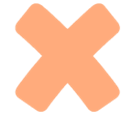 D. Ra vào lớp không cần xin phép
C. Đứng dậy chào cô giáo
Trở về
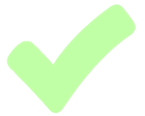